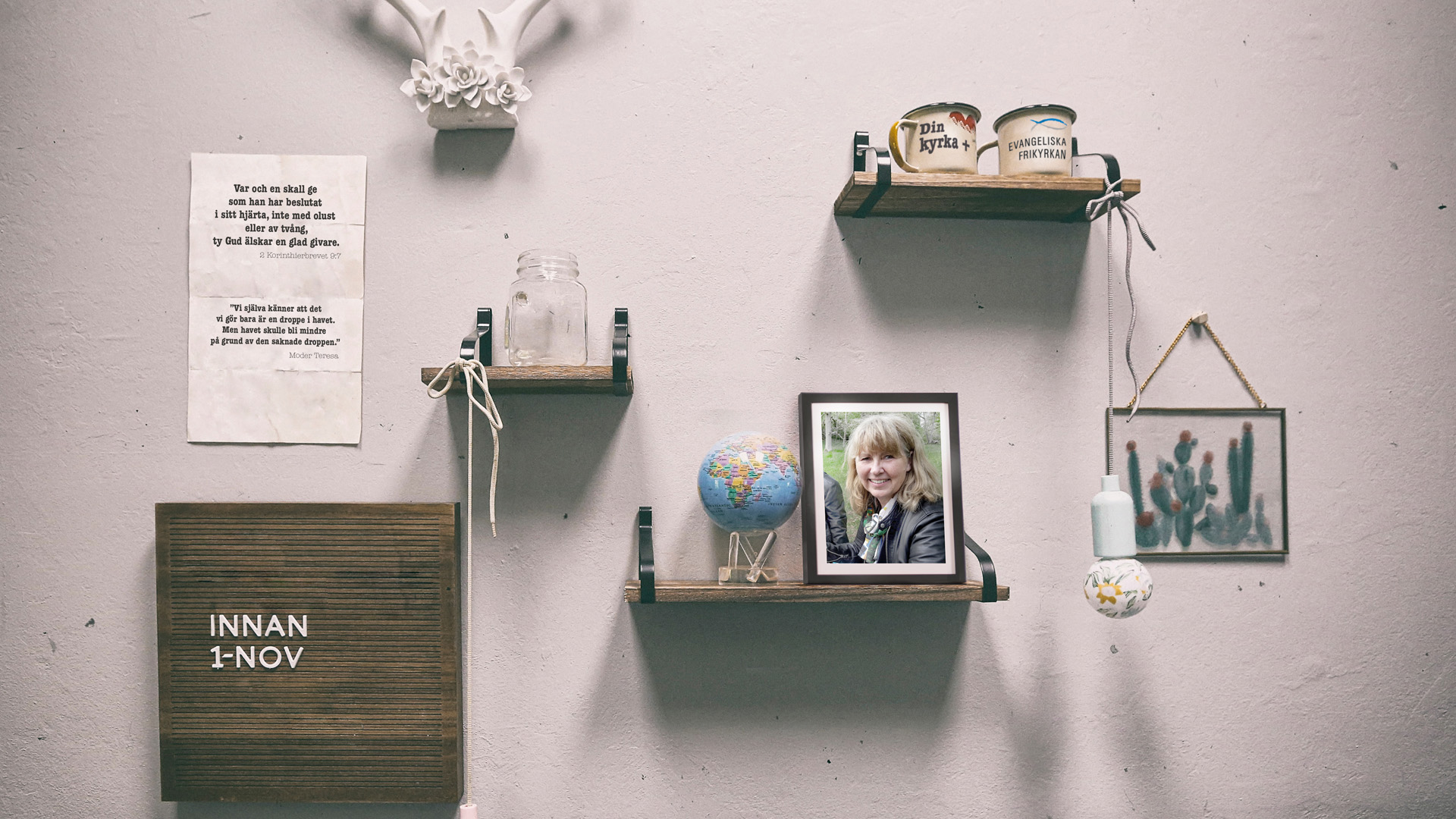 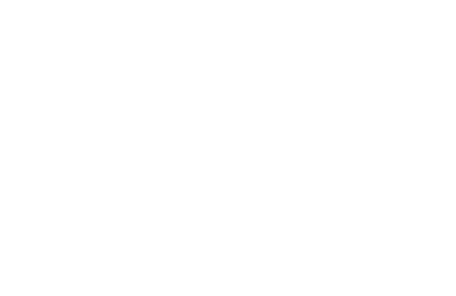 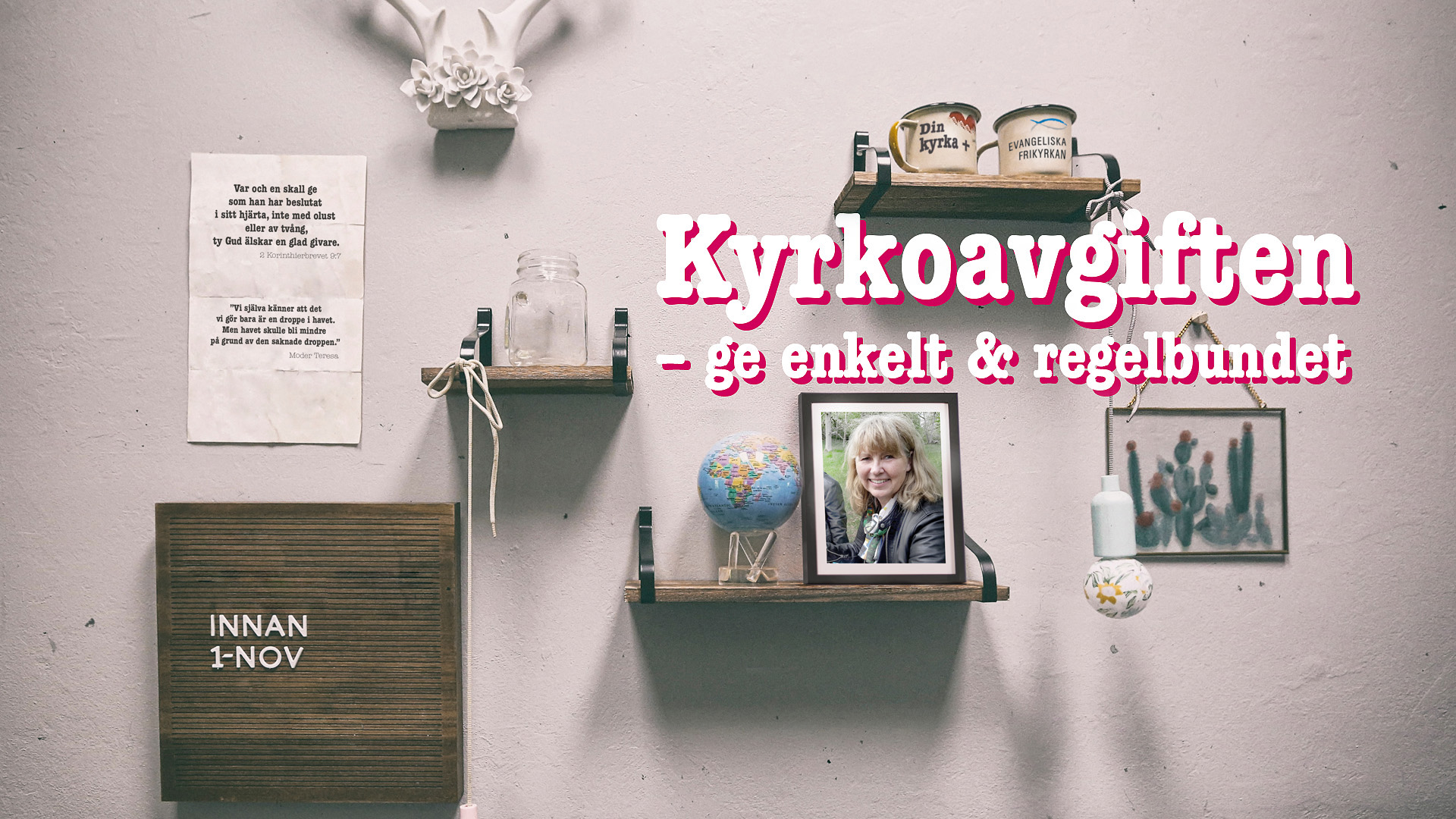 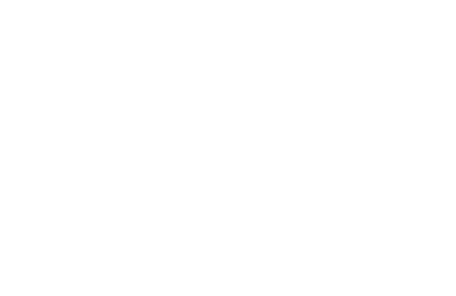 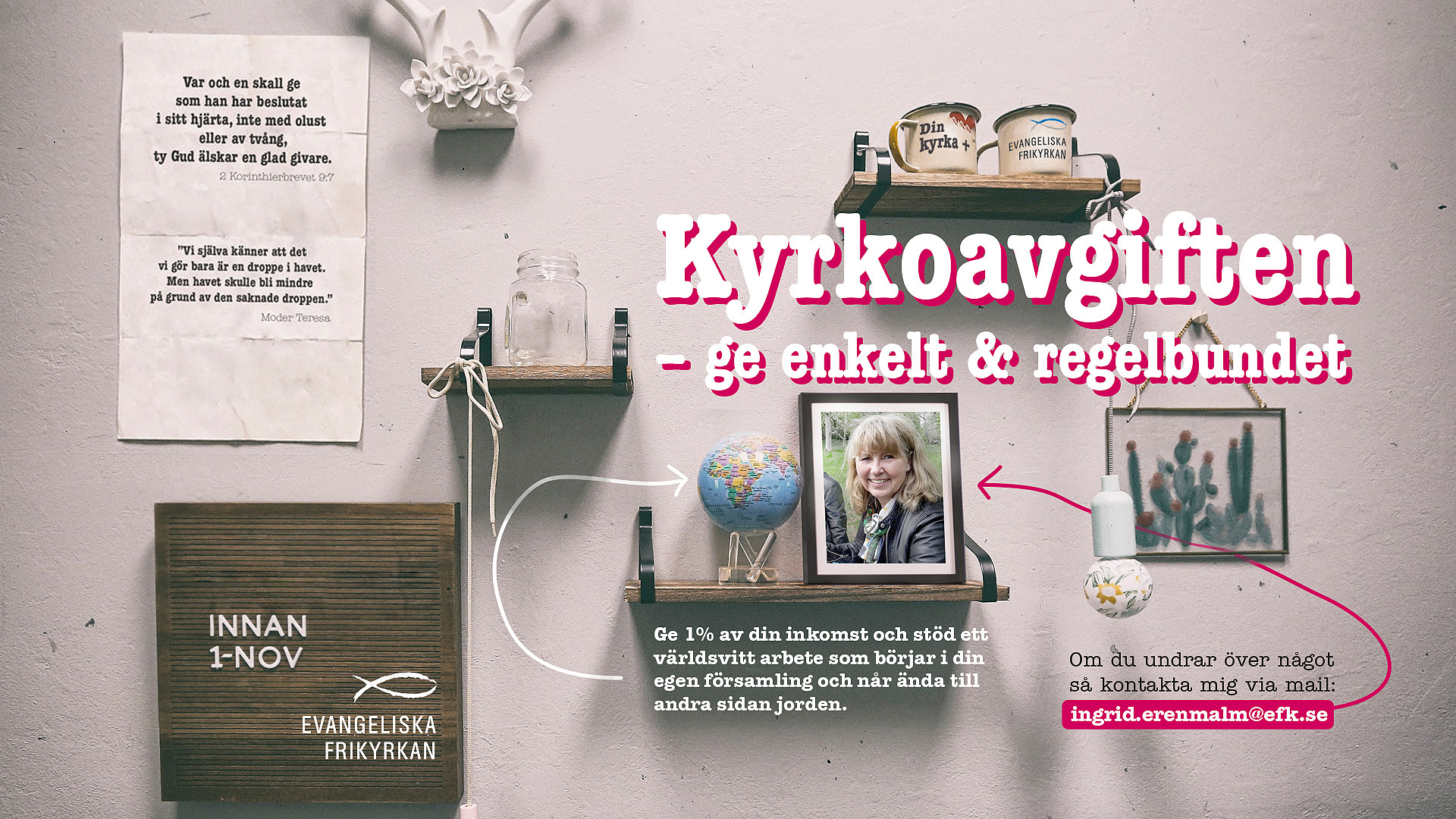 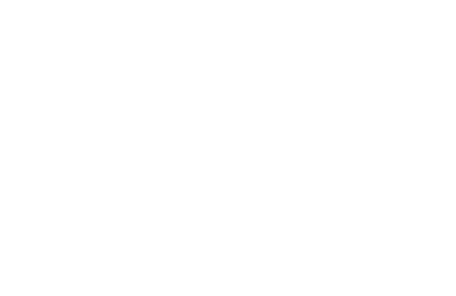 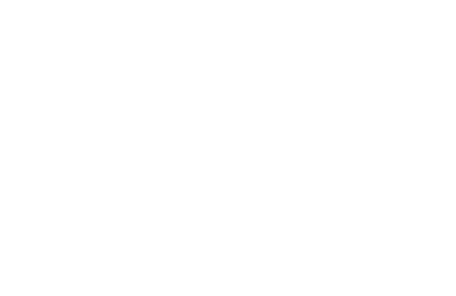 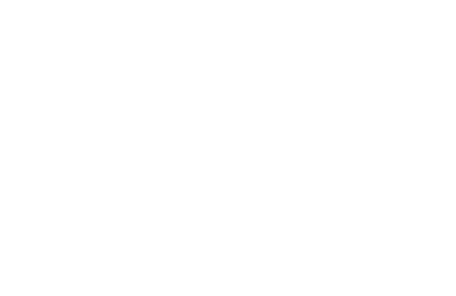 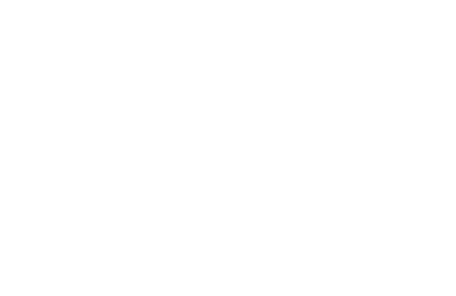 ”Ett enkelt och smidigt sätt att ge till din lokala 
kyrka och vår 
gemenskap”
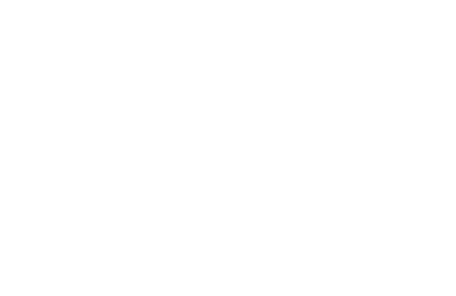 Missionsdirektorerna: Ingemar Forss och Linalie Newman
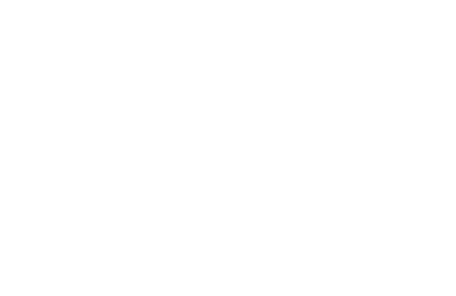